“Happy”
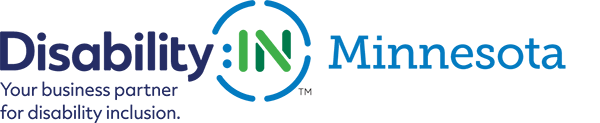 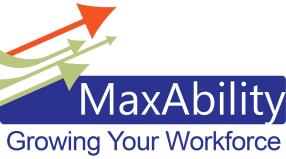 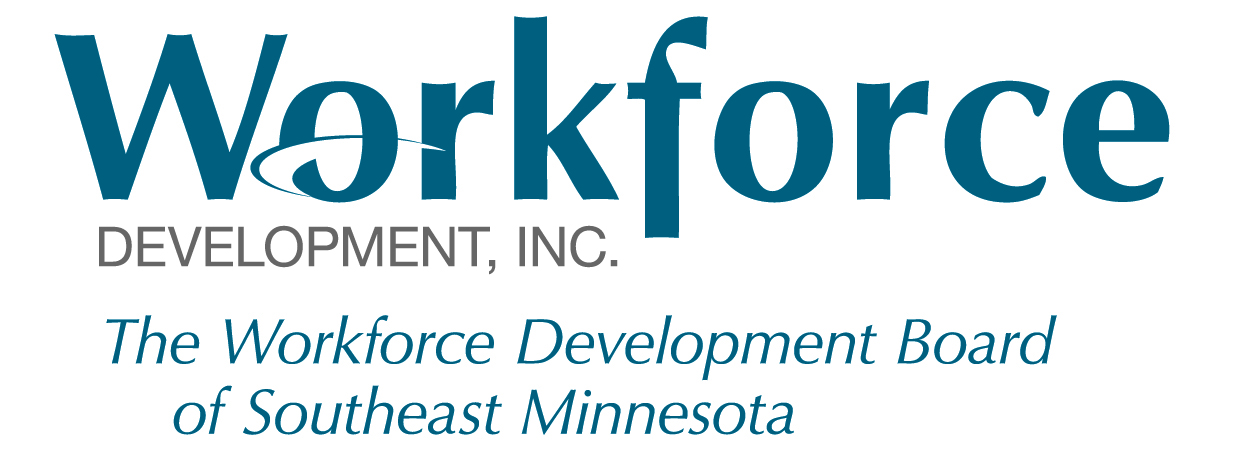 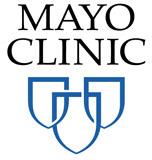 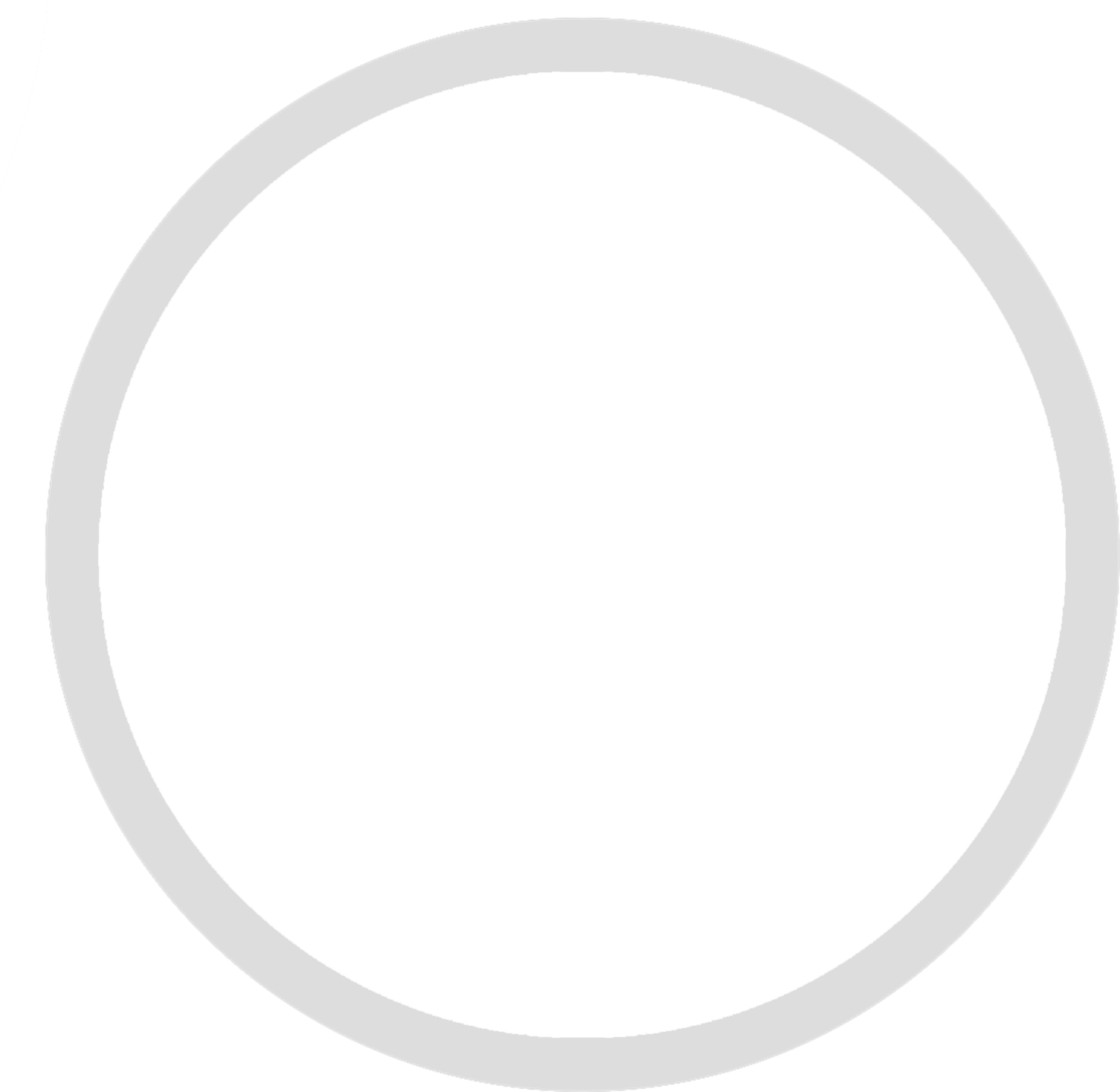 WELCOME!
A special THANK YOU 
to our partners
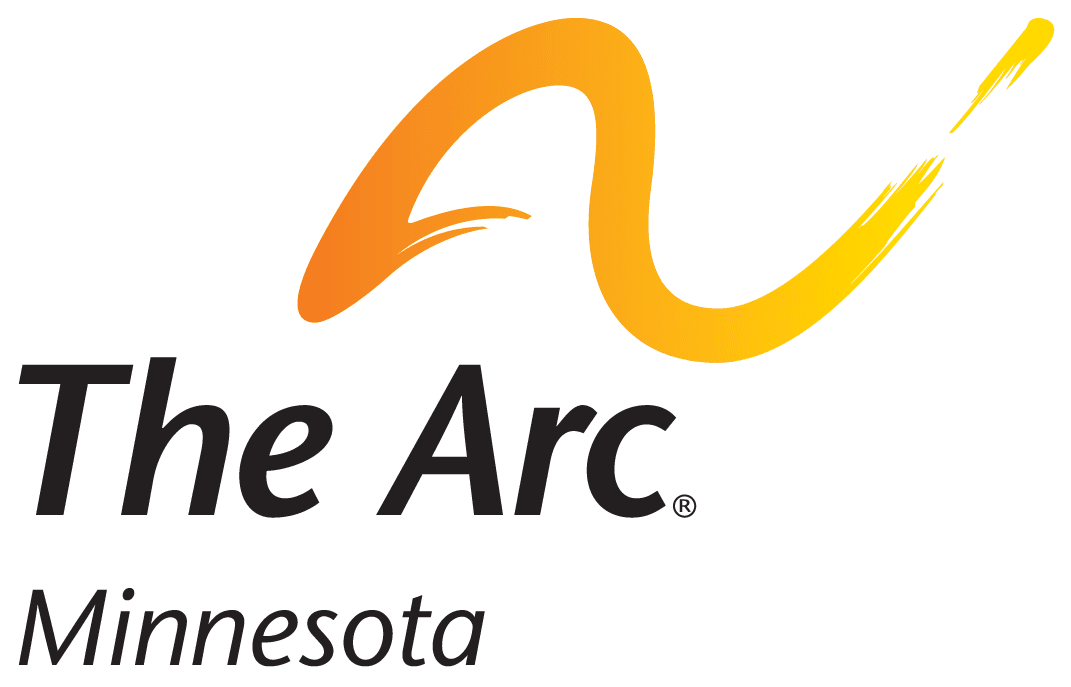 [Speaker Notes: Dawn – 

We are so excited to welcome you to this Lunch and Learn sponsored by MaxAbility, The Arc, Disability:IN MN and Mayo Clinic. Each of these organizations are doing great work in the disability inclusion space and champions for connecting people with disabilities to employment opportunities. My name is Dawn Swiers and I work as a Diversity Recruitment Specialist at Mayo Clinic. I am a female, with shoulder length brown hair, I wear dark rimmed glasses, and I have on a purple shirt on today. I also serve as the chair of the MaxAbility Taskforce and on the Board of Disability:IN MN. And we are thrilled to have Eileen Bruns back for a second time. She presented to us last year and post event our attendees wanted to learn more. 

Let’s get the webinar started with setting the stage with a few ground rules and instructions on how to interact with our presenters.



Hello everyone, welcome to the MaxAbility Lunch & Learn. We will be starting at noon with the engaging topic of “Deaf Culture Awareness!"]
Ground Rules
Focus On Learning
SafeSpace
Take Careof Yourself
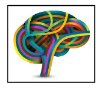 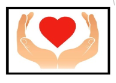 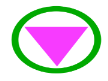 [Speaker Notes: Focus on respect and empathy – when it comes to language – we all know words matter and signs matter. We have all made mistakes when choosing our words and when we learn a new concept, we want to apply it right away. Keep a curious mind and when choosing language that is inclusive be sure to listen to the person you are talking too. Welcoming spaces start with listening to your customer or employee.

This is a safe space for questions. We are leaving the chat open to comment if you so choose too. I will be monitoring the chat but hoping you are able to use the Q & A for your questions. If there is a question you would like answered during the presentation, we will keep an eye on it. But if you want your question to be answered at the end, use the Q & A. 

To access and enable the captioning, click on the CC button. 

Lastly, take care of yourself. Eat your lunch or move around while you listen.]
Helping Employers Succeed
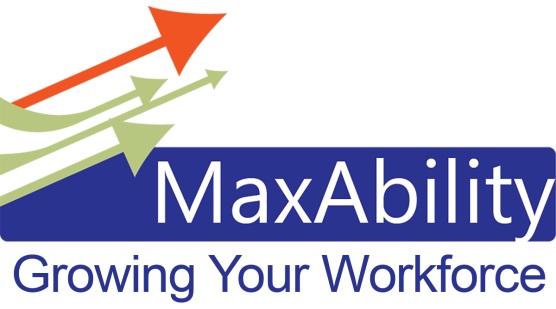 To maximize career success for people with disabilities as the trusted resource network for regional business.

Purpose of the Quarterly Network Meetings:

Relationship Development
Education 
Awareness Building
Partnership Building
[Speaker Notes: Dawn 
Started in 2014, MaxAbility Taskforce is a dynamic, volunteer collaboration of local professionals with a broad range of experience in disability hiring in southeast Minnesota. Our focus is providing personal assistance to others in our region looking to develop productive, disability-inclusive workplace cultures. MaxAbility is a sub-committee working under the umbrella of Workforce Development, Inc. We are also supported by the United Way.

We accomplish are mission by hosting educational events quarterly and coordinating hiring events like a Reverse Job Fair, where the job seekers with disabilities stand by their booth and local employers come around to them to learn more about their skills and talents.

We also help employers connect with other employers and resources to learn from each other on disability employment best practices. If you are part of this network, you will always have a team of people to call when you have challenging question.

If you need help getting started finding job seekers with disabilities, we can help you connect to community rehabilitation partners.

And lastly we feel strongly it is important to celebrate – hosting events like the International Day of Persons with Disabilities celebration on December 4th at the Rochester Art Center this year..]
Deaf Culture Awareness
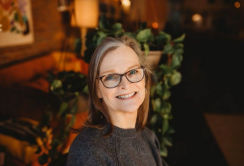 How You Can Get Involved
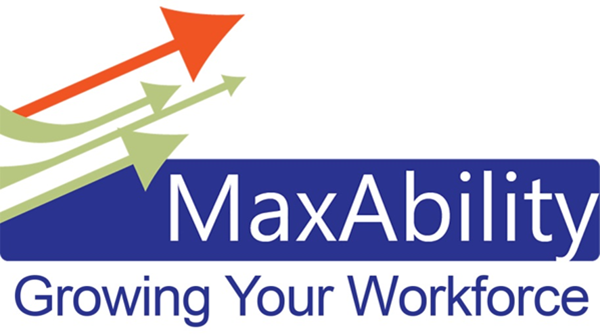 MaxAbility:
Connect with our Webpage:
www.workforcedevelopmentinc.org/
connections/maxability/
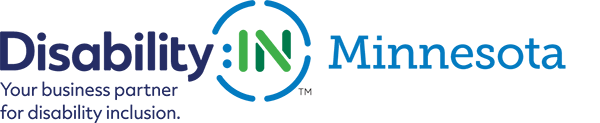 Disability:IN Minnesota
Connect with our Webpage:
www.di-mn.org
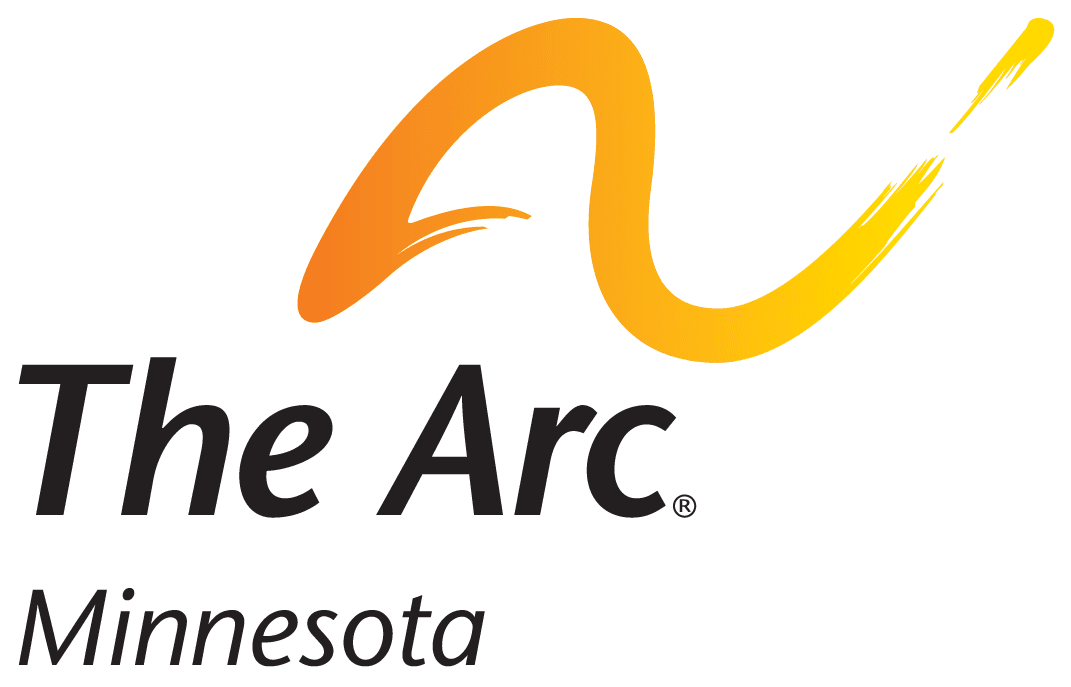 The Arc Minnesota
Connect with our Webpage:
www.arcminnesota.org
Connect through email: Dawn Swiers at swiers.dawn@mayo.edu
[Speaker Notes: Dawn

Permission to let this information sink in.

As a wrap up... What if Together we can find a way forward and bring new meaning and power to the word disability. Lets keep a movement going beyond this lunch & learn to include all our identities.]
ASL Agencies
ASLIS – American Sign Language Interpreting Services
https://www.aslis.com/

Alliance Interpreting Services
https://allianceinterpretingservices.com/

Middle English Interpreting
https://middle-english.com/ 

Signing Savvy: ASL Sign Language Video Dictionary
https://www.signingsavvy.com 

Eileen Bruns
eileenmbruns@gmail.com
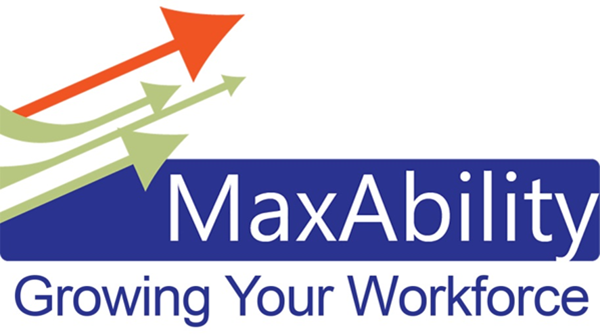 [Speaker Notes: Eileen]
SHRM Credit
Use the information below to submit your SHRM PDC’s

Activity ID: 23-KF2R6
Activity Name: Deaf Culture Awareness
Provider:  MaxAbility
Program Start Date: 08/23/2023
Program End Date: 08/23/2023 
Program Type: Instructor E-Learning
PDCS:  1.0
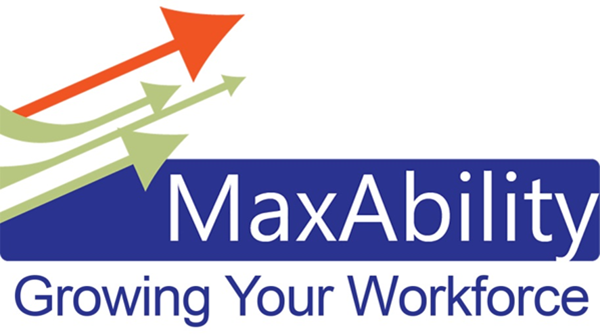 [Speaker Notes: We will send the SHRM credit out to those that attended along with a recording. The recording will be available for one week after today.

Survey link - https://docs.google.com/forms/d/e/1FAIpQLSfnoUzTUcJBt-mrllT1rdhOsjdpT0n8xjohoiAmJmdKL_ZkIQ/viewform?usp=sf_link]